KentSanders.net
KentSanders.net
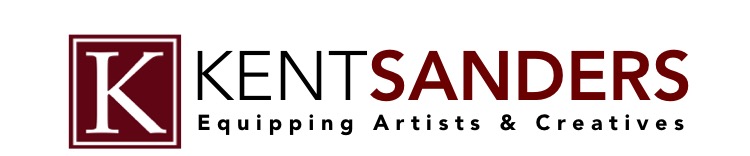 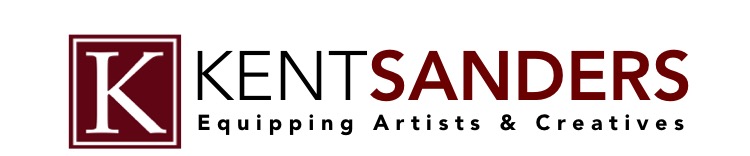